Johnson wabash sixth grade center
Title I parent meeting
‹#›
[Speaker Notes: The following slides have all the information you are required to share with families in order to be in compliance with using Title I funds.  You are welcome to add slides, amend the theme, etc but please DO NOT delete. A copy of this powerpoint, the minutes, and sign-in sheet from this meeting will be submitted to DESE as proof you held the REQUIRED annual Title I Parent Overview meeting.]
Annual Title I Meeting Agenda
September 1, 2021 @ 5:30pm
Welcome
What is Title I? 
How is Title I utilized in our school?  
Data Review
Required Documentation and Feedback
Opportunities for Parent Involvement
Team presentations and Sign in sheets
‹#›
[Speaker Notes: The following slides have all the information you are required to share with families in order to be in compliance with using Title I funds.  You are welcome to add slides, amend the theme, etc but please DO NOT delete. A copy of this powerpoint, the minutes, and sign-in sheet from this meeting will be submitted to DESE as proof you held the REQUIRED annual Title I Parent Overview meeting.]
We are a title I school. What does this mean?
‹#›
This means…
•We receive federal funds because of the percentage of students who receive free lunch.  The funds should be used to ensure all students at Johnson wabash meet challenging state standards.

•Our Schoolwide Title I Plan (SWP) was written last spring to clearly define our goals and how our funds will be used to support them.
‹#›
Advantages of Title I
Salaries
Student materials and services
Professional development
‹#›
Attendance data
April 2021
Proportional attendance: 44%
Daily attendance: 81.5%
Absenteeism: 38% of students attended school less than 80% of the time
Goal: 90% of students to attend school 90% of the time
How can Parents assist the school with meeting this goal?  Do you need assistance from the school?
‹#›
[Speaker Notes: Insert data from the previous year and your goal(s) for this year.  Ask parents how they can assist you in reaching your goal.  Ask what they need from the school to meet the goal.]
Achievement data (April 2021)
‹#›
[Speaker Notes: Insert data from the previous year and your goal(s) for this year.  Ask parents how they can assist you in reaching your goal.  Ask what they need from the school to meet the goal.  (3-12 should include MAP/EOC data when available) This year Galileo data will be used and any other benchmarks you wish to share.  PK-2 will share BAR and or other benchmark data.]
Attitude/discipline data
‹#›
[Speaker Notes: Insert data from the previous year and your goal(s) for this year.  Ask parents how they can assist you in reaching your goal.  Ask what they need from the school to meet the goal.]
Parent compact
A Parent Compact is an agreement between the school and a family to improve student performance.
‹#›
[Speaker Notes: Remind families that surveys were sent and feedback was sought in the Spring to determine if amendments were needed on the compact.  Review what each stakeholder is agreeing to do to assist students with success.  Verify if amendments are needed.  If so, make a not to amend the Compact for Learning in ePegs when it is open again.  You are able to make amendments to the Google Parent Compact Survey (if needed) otherwise DROP THE LINK TO YOUR COMPACT in the chat.  (This can be found on the Compliance spreadsheet)]
Parent compact
Take a moment to read and sign your parent compact. Parent compacts were emailed to all parents on Monday.
‹#›
Parent plan
The Parent Policy/Plan ensures the school provides parents with:

Timely information about Title I
Flexible meeting schedules
Info about our curriculum and assessments
Opportunities to make decisions
‹#›
[Speaker Notes: This would be a good time to share ways you plan to outreach with parents.  You could ask how they prefer to receive communication.  Share information about any planned events, conferences, PTO, and or how they can reach out to staff etc]
Parent plan
Take a moment to read the Parent Policy/Plan.  Would you like to make amendments? Please notify us if you would like to make amendments.
‹#›
Opportunities for Parent Engagement
PTG Membership
Parent Conferences 
Academic Activities Nights
District Board meetings 2nd Wednesday
Volunteer in School/Classroom
‹#›
[Speaker Notes: Identify ways in which parents can be engaged at XXXX school.]
Parents right to know
Parents have a right to request and review their child’s teacher credentials. 

parents/guardians will be notified if their child is being instructed by a teacher that is not appropriately certified to teach in their state for four or more weeks.
‹#›
[Speaker Notes: We want to be transparent and partner with you.  I am required to inform you of your rights under Title I. You have a right  to request and review your child’s teachers credentials.  You also have a right to know if your child has been taught for 4 or more weeks by a teacher that is not appropriately certified.  I will send a letter to you.  (The letter is generated in HR but will be sent to you to sign, make copies, and send home ).]
As a Title I School, we rely on the partnership between school and home to ensure our students succeed. We welcome your active participation at Johnson wabash sixth grade center.
‹#›
[Speaker Notes: Thank you for being here …. As a title I School,]
Questions or Comments
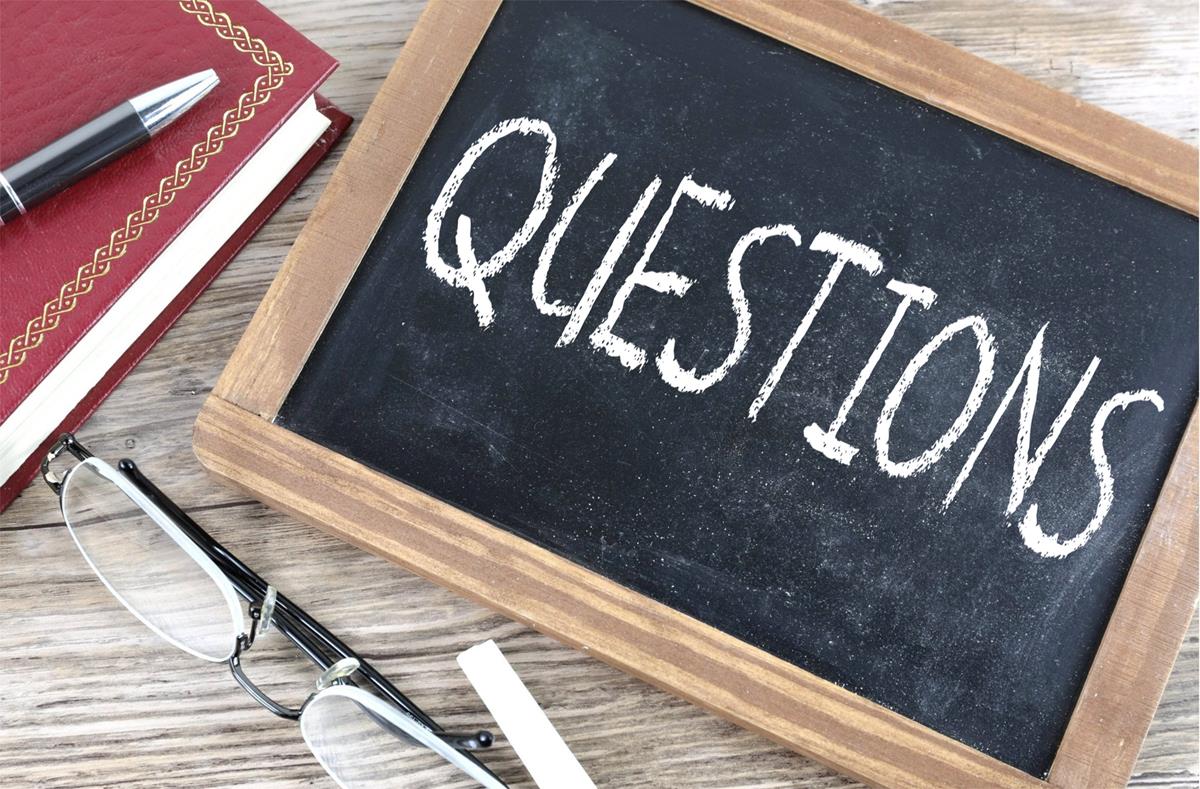 ‹#›
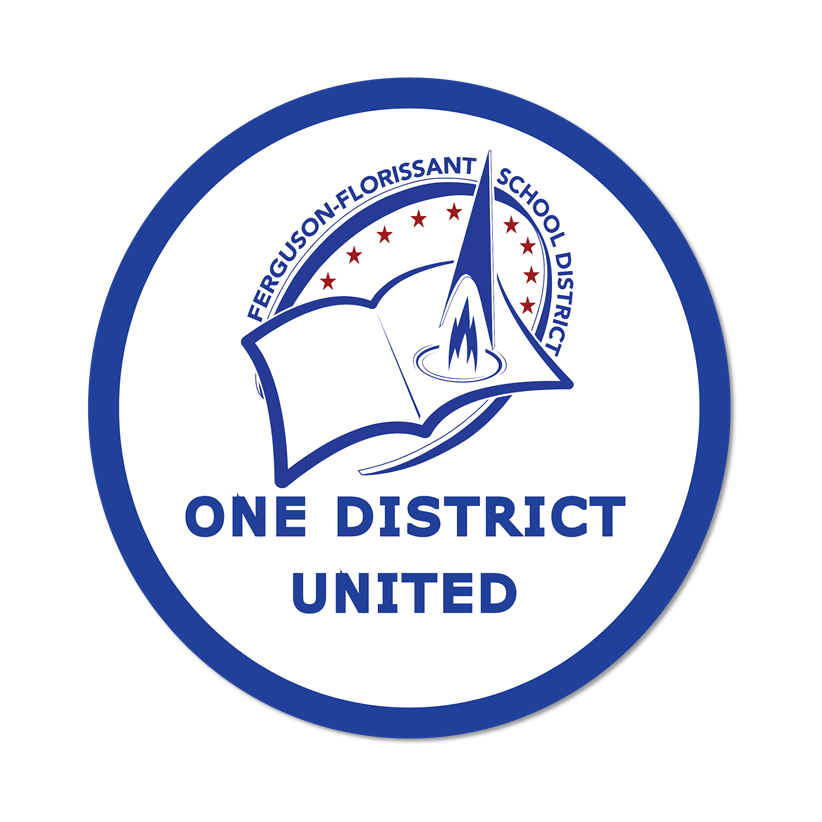 Questions or Comments
‹#›